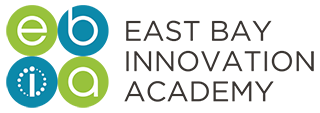 Academic Excellence
EBIA Team Updates, February 2018
East Bay Innovation Academy  3400 MALCOLM AVE, OAKLAND, CA 94605 www.eastbayia.org
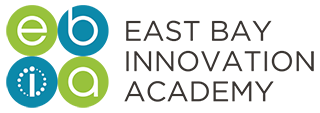 Winter MAP Testing Results
East Bay Innovation Academy  3400 MALCOLM AVE, OAKLAND, CA 94605 www.eastbayia.org
Winter MAP Testing Results
Analysis Trajectory
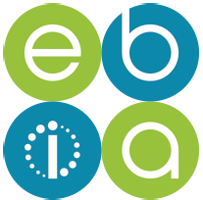 East Bay Innovation Academy  3400 MALCOLM AVE, OAKLAND, CA 94605 www.eastbayia.org
Winter MAP Testing Results
Proficiency – Current Testing
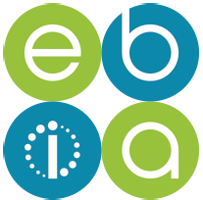 East Bay Innovation Academy  3400 MALCOLM AVE, OAKLAND, CA 94605 www.eastbayia.org
Winter MAP Testing Results
Growth
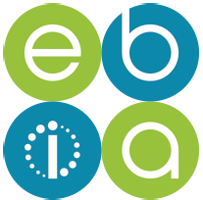 East Bay Innovation Academy  3400 MALCOLM AVE, OAKLAND, CA 94605 www.eastbayia.org
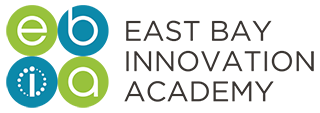 High School Course Approval
East Bay Innovation Academy  3400 MALCOLM AVE, OAKLAND, CA 94605 www.eastbayia.org
HS Course Approval
WASC

Current Status
Initial report submitted in Fall of 2016
Initial candidacy granted for grades 6-10 through June of 2020

Next Steps
Submission of 1st year candidacy report in June
Submission of grade addition in summer for SY. 18.19
Begin formalize self study team and plan for final report
8.6%
26.5%
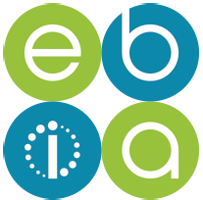 East Bay Innovation Academy  3400 MALCOLM AVE, OAKLAND, CA 94605 www.eastbayia.org
HS Course Approval
College Readiness:
A-G




Advanced Placement (AP)
Current Course Approval: AP World History
Status Update: Materials ordering for May test administration
8.6%
43.5%
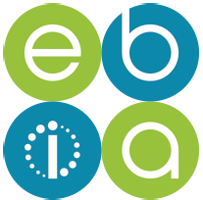 East Bay Innovation Academy  3400 MALCOLM AVE, OAKLAND, CA 94605 www.eastbayia.org